More Africa Essay Feedback
Stuff Smith is seeing a lot of part 2
Plus a good example of Lit. and Hist. Integration
I cannot say this enough:
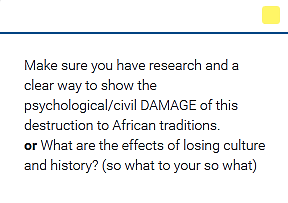 Weaker BTS + some good advice for integration
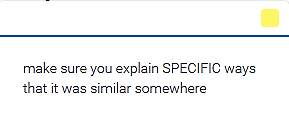 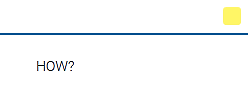 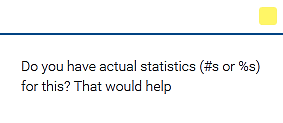 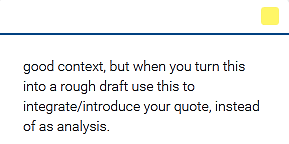 If statistics or numbers exist, these will always help you support your arguments.
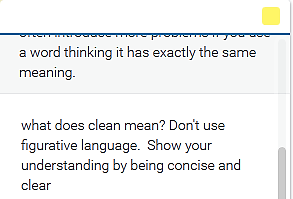 A few things
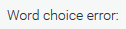 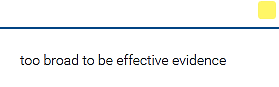 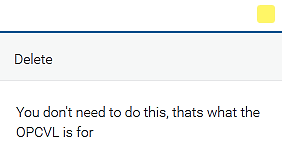 TFA not being quite “evidence”
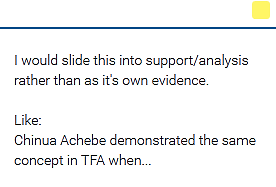 Excellent BTS and integration of Lit. + Hist.